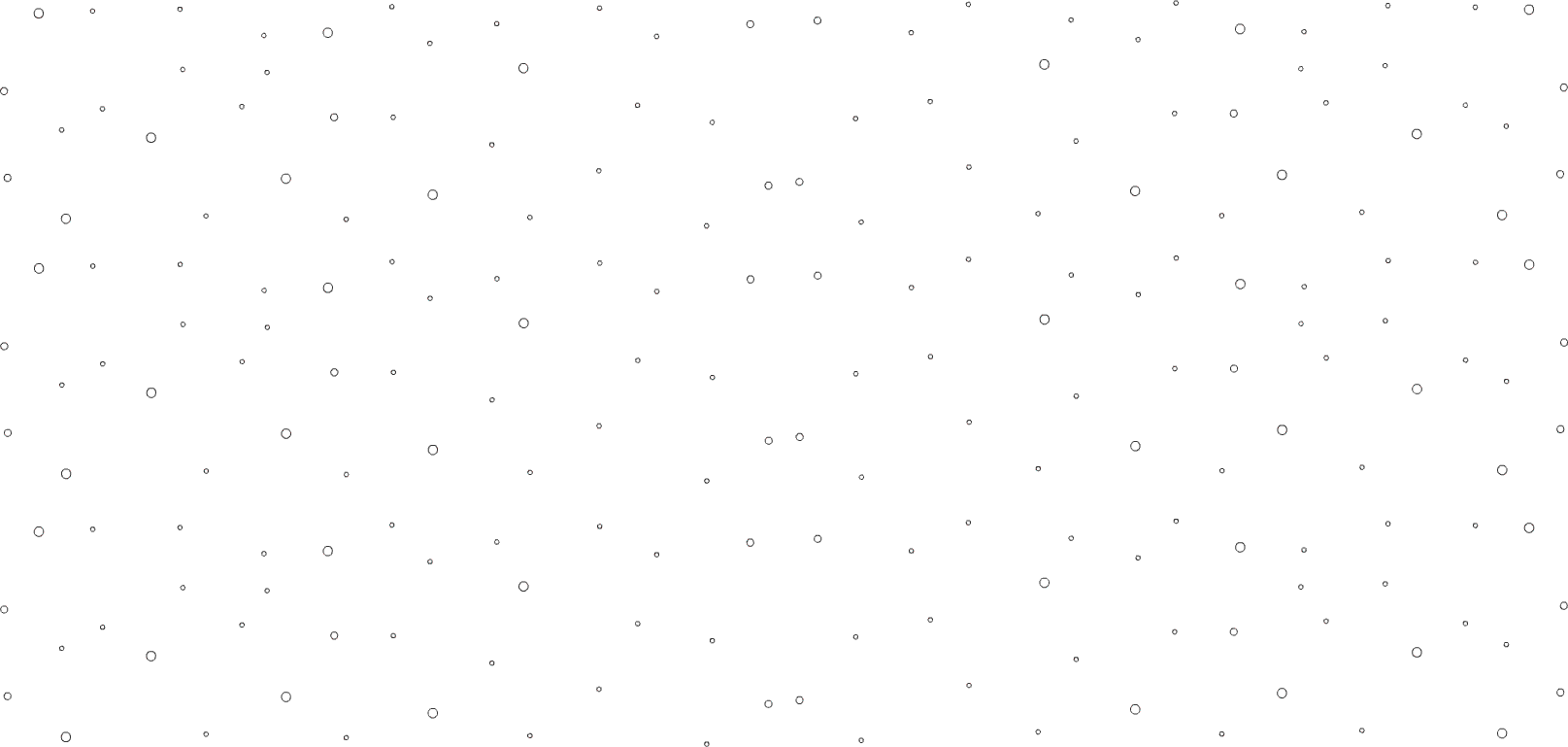 Мастерская педагога
Викторина «Моя Россия»
Власова Светлана Ивановна, воспитатель МБДОУ «Атамановский детский сад» комбинированного вида
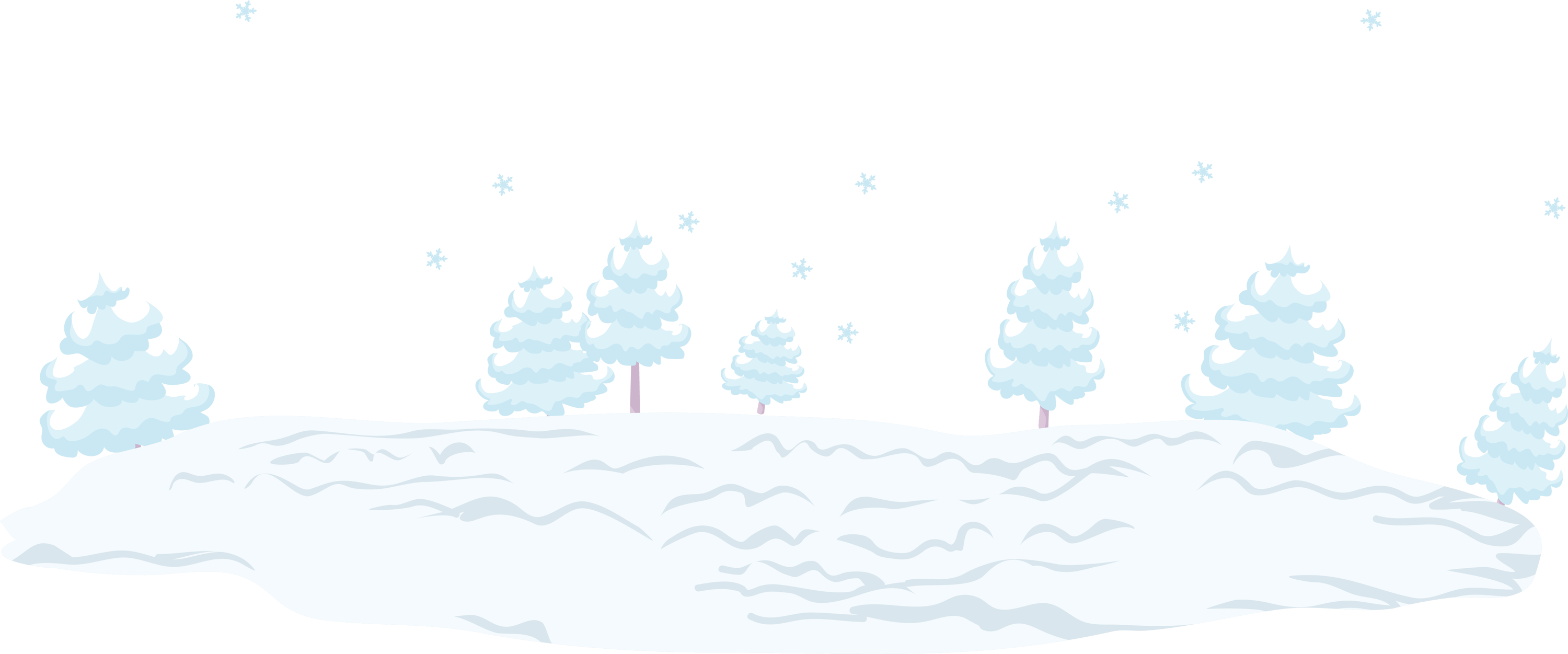 Новокузнецкий муниципальный округ, 2023 г.
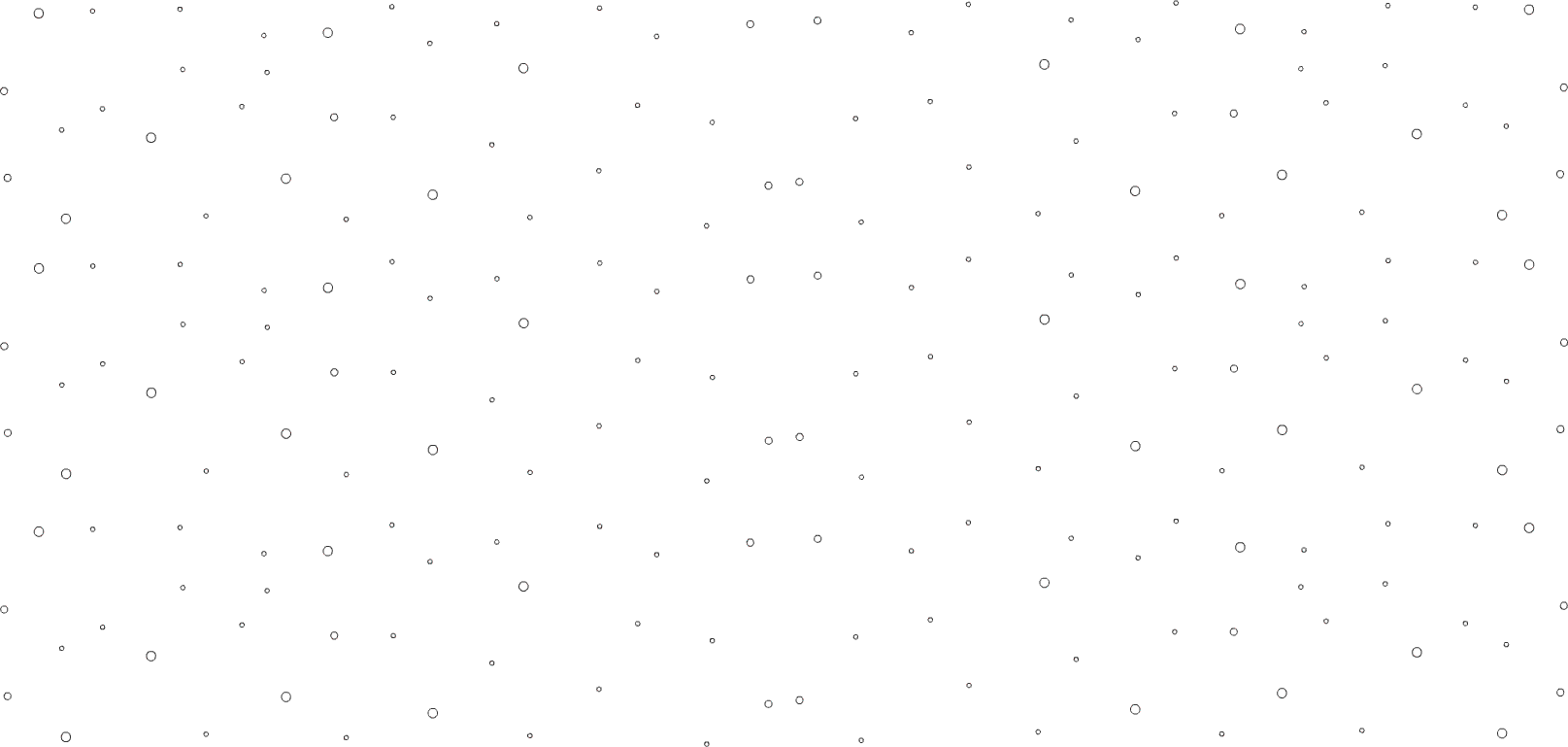 Продолжи пословицы
умей за нее постоять.
Родина - мать,
там и пригодился.
Где кто родился,
что соловей без песни.
Человек без родины,
чем Родина наша.
Нет на свете ничего краше,
Родная сторона - мать,
чужая-мачеха.
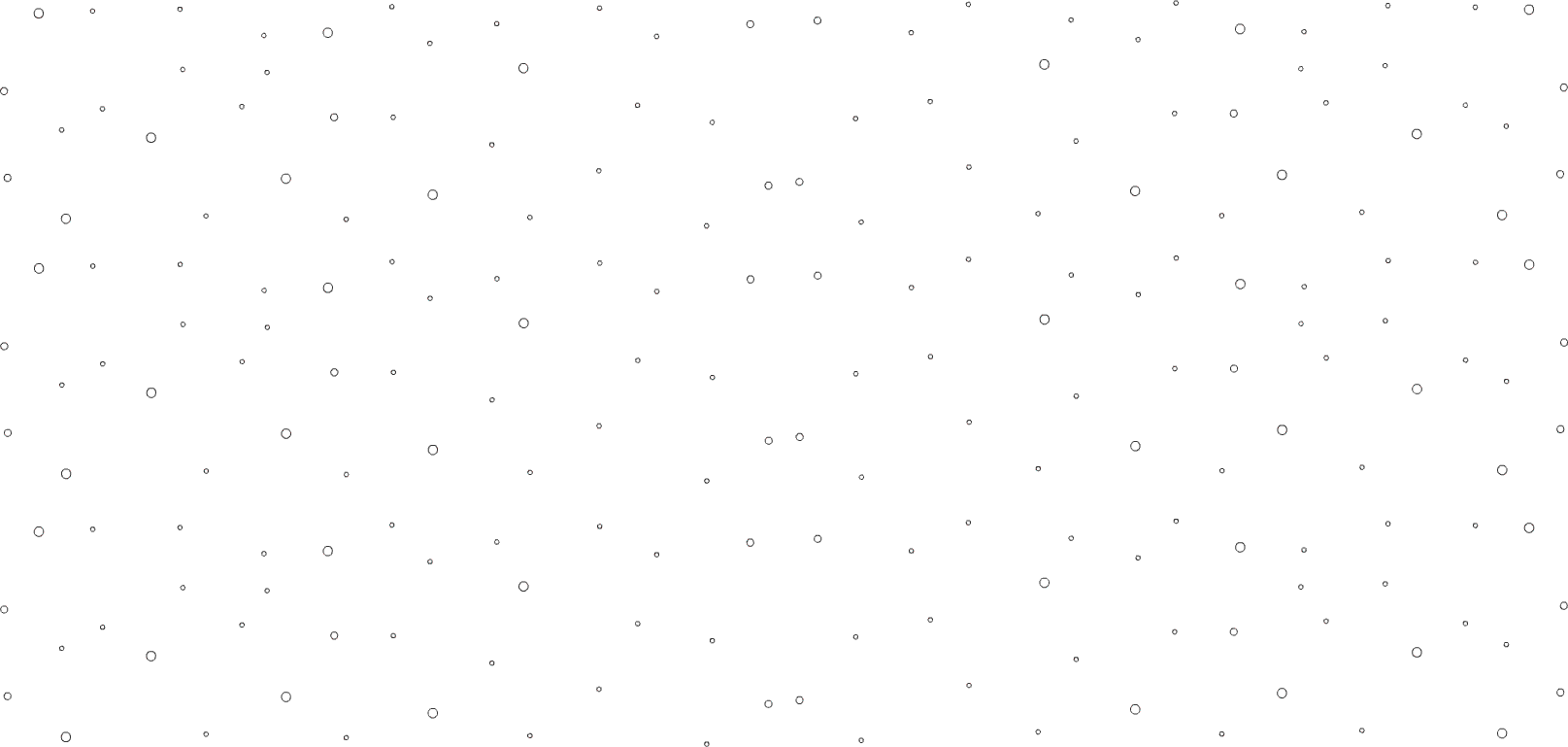 Угадай праздники России
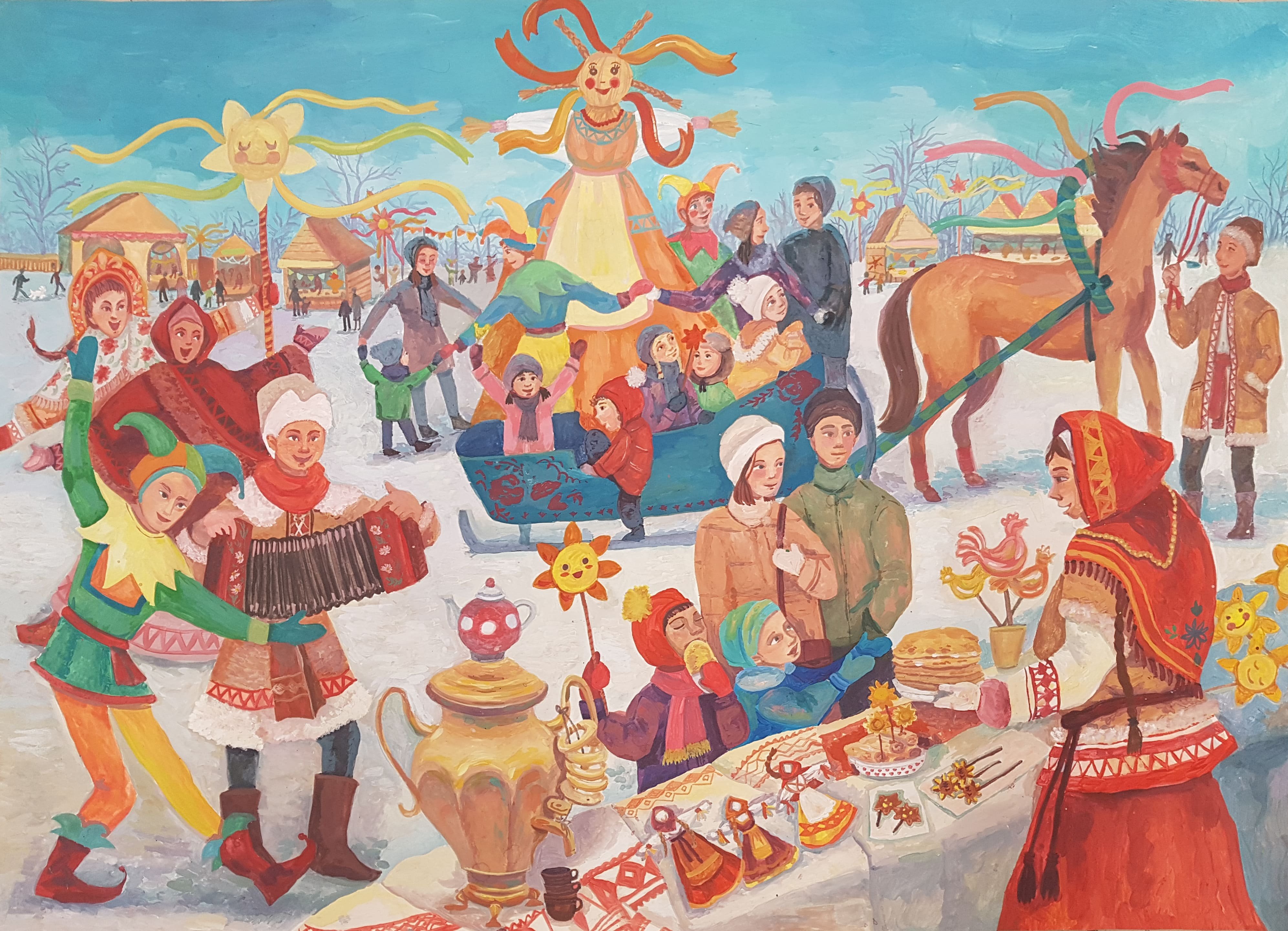 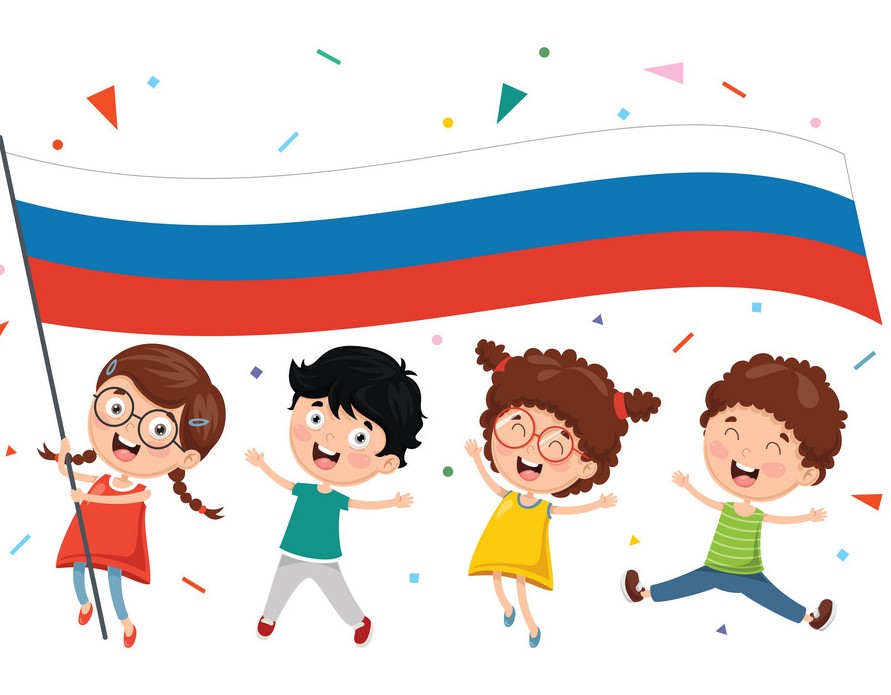 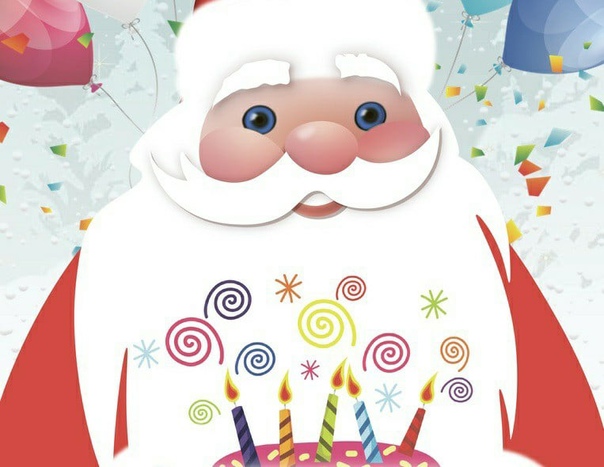 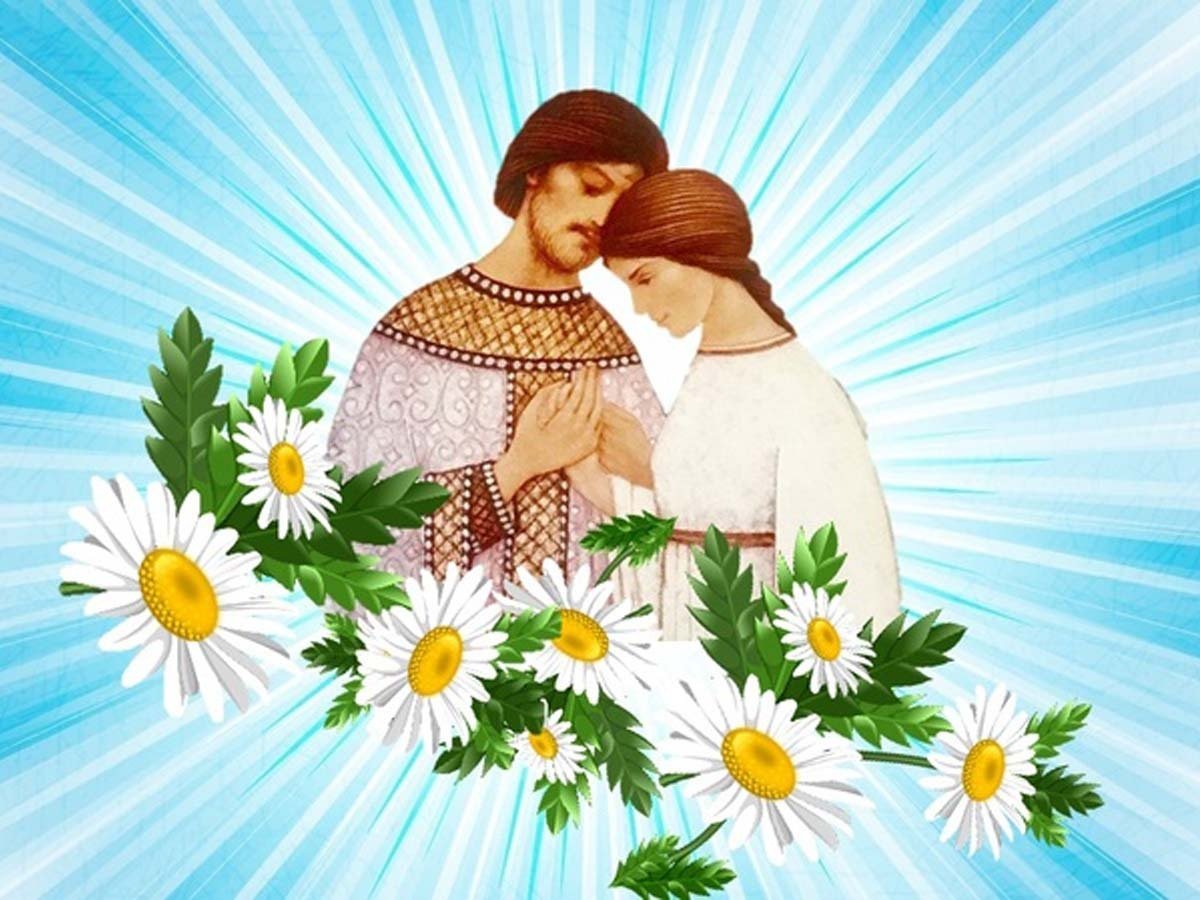 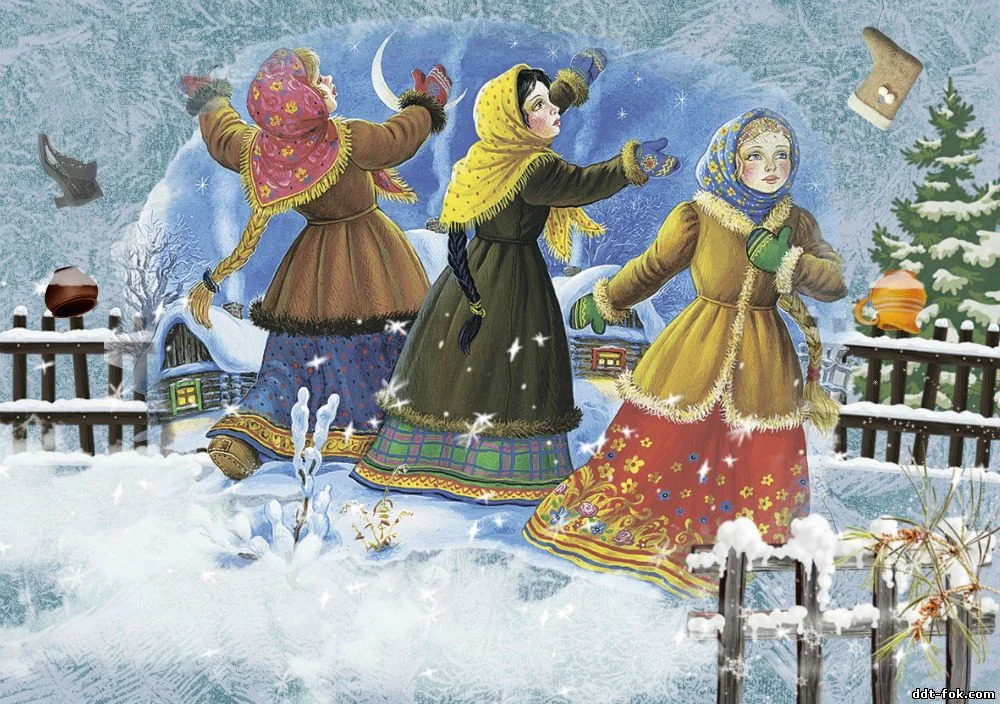 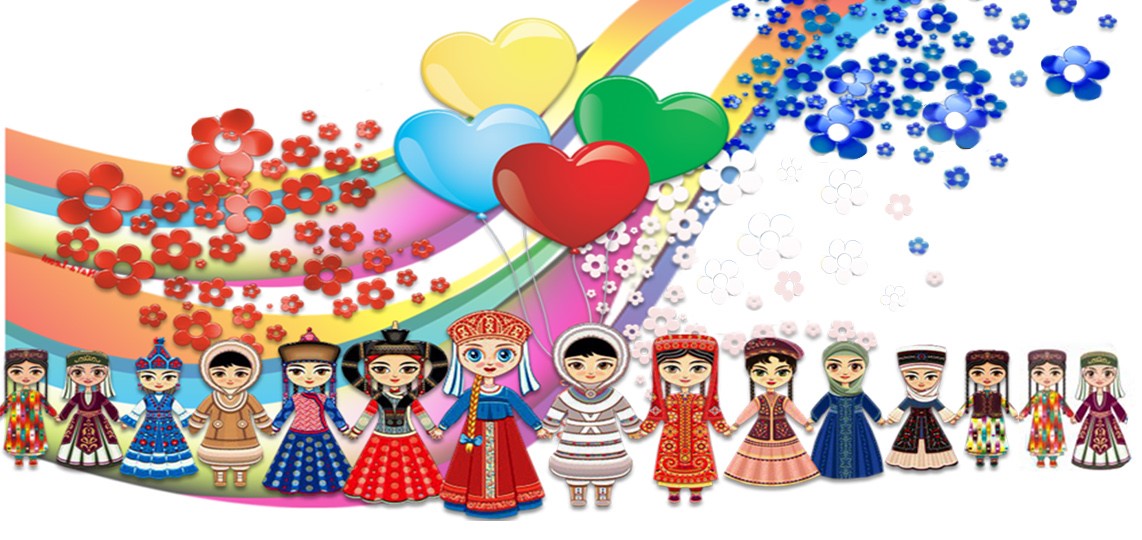 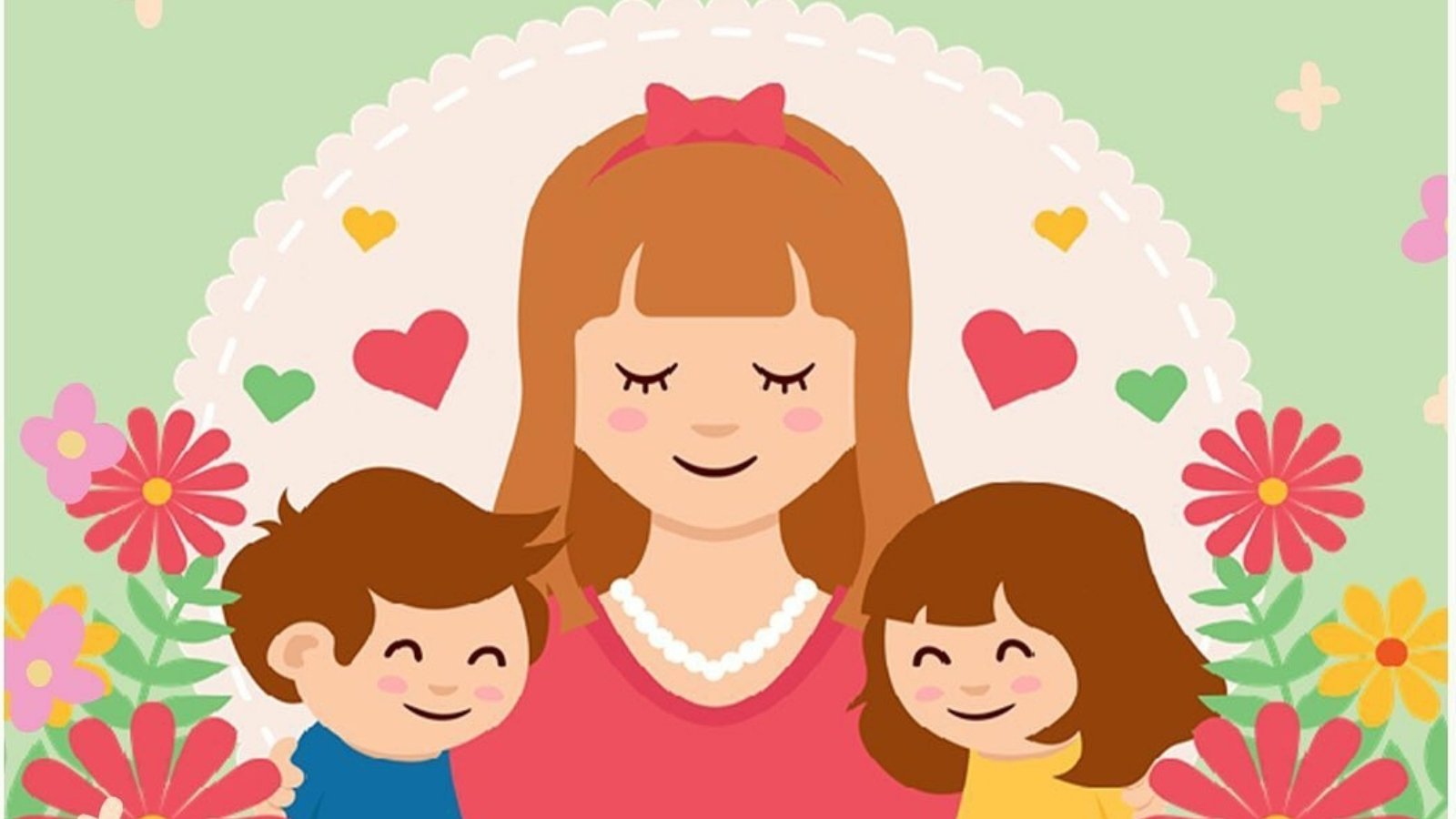 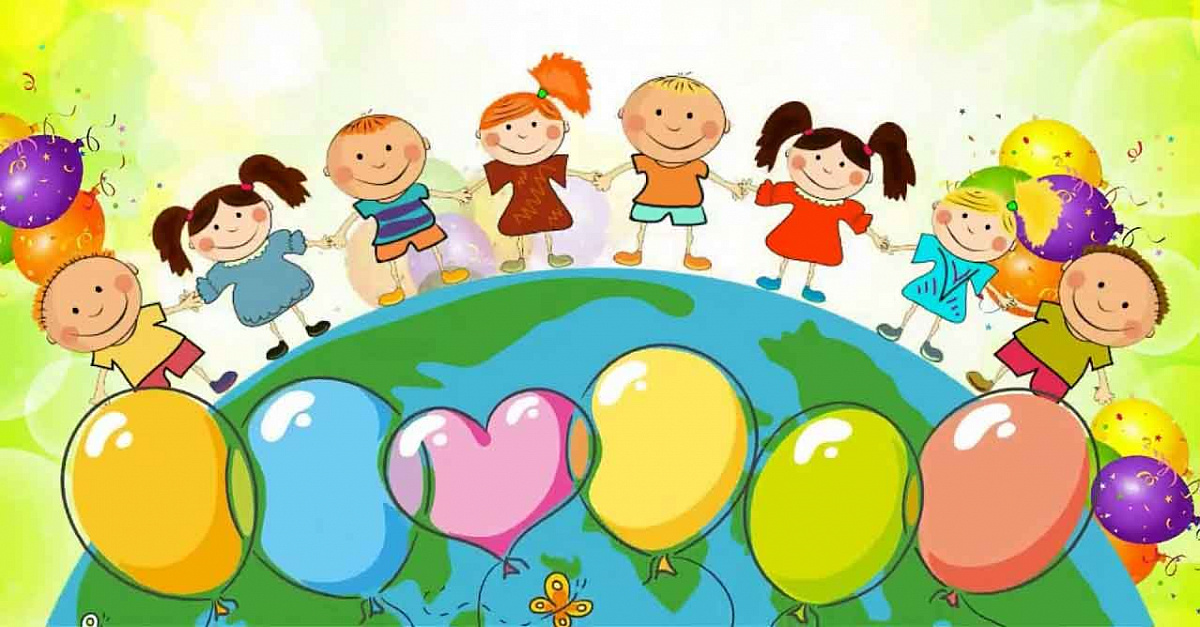 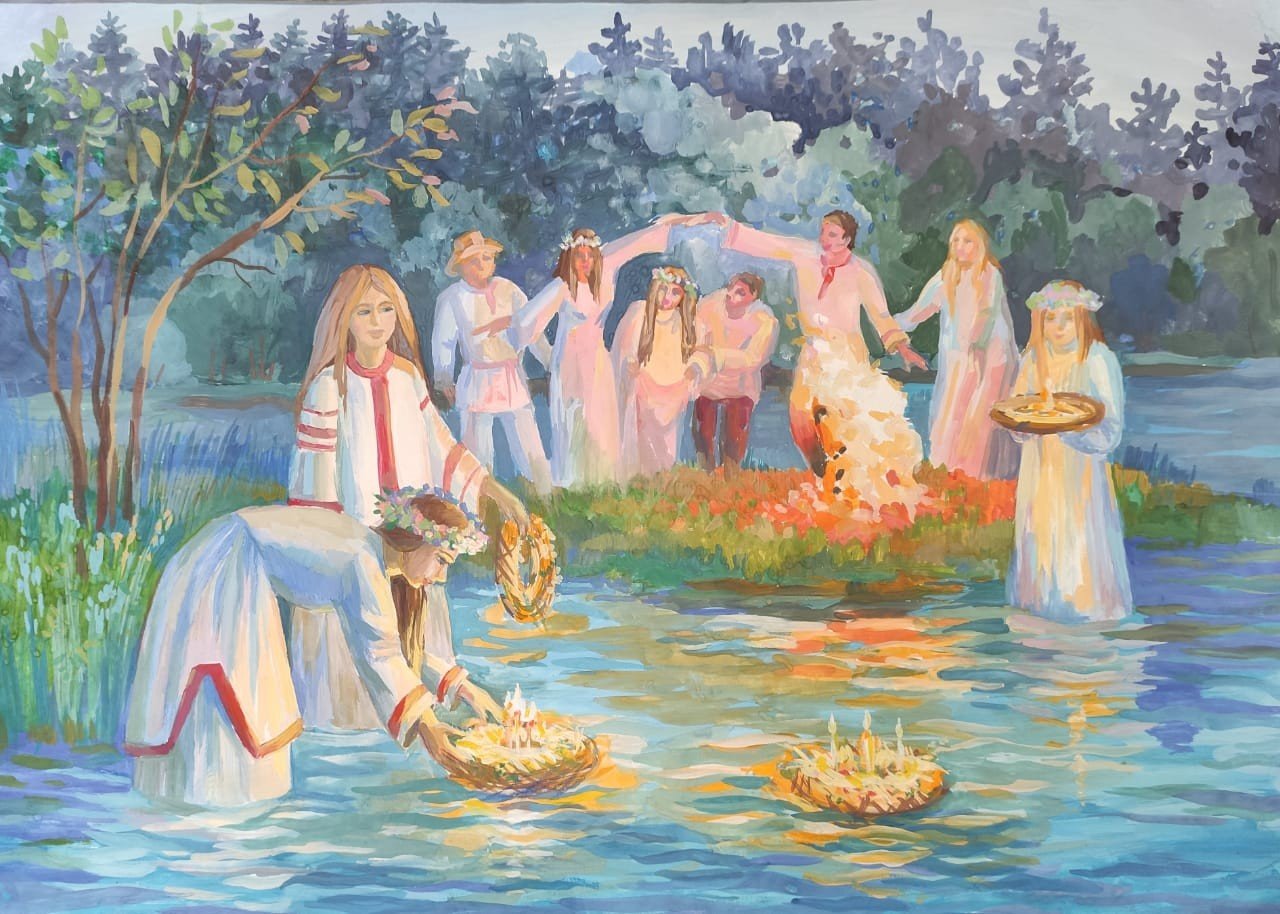 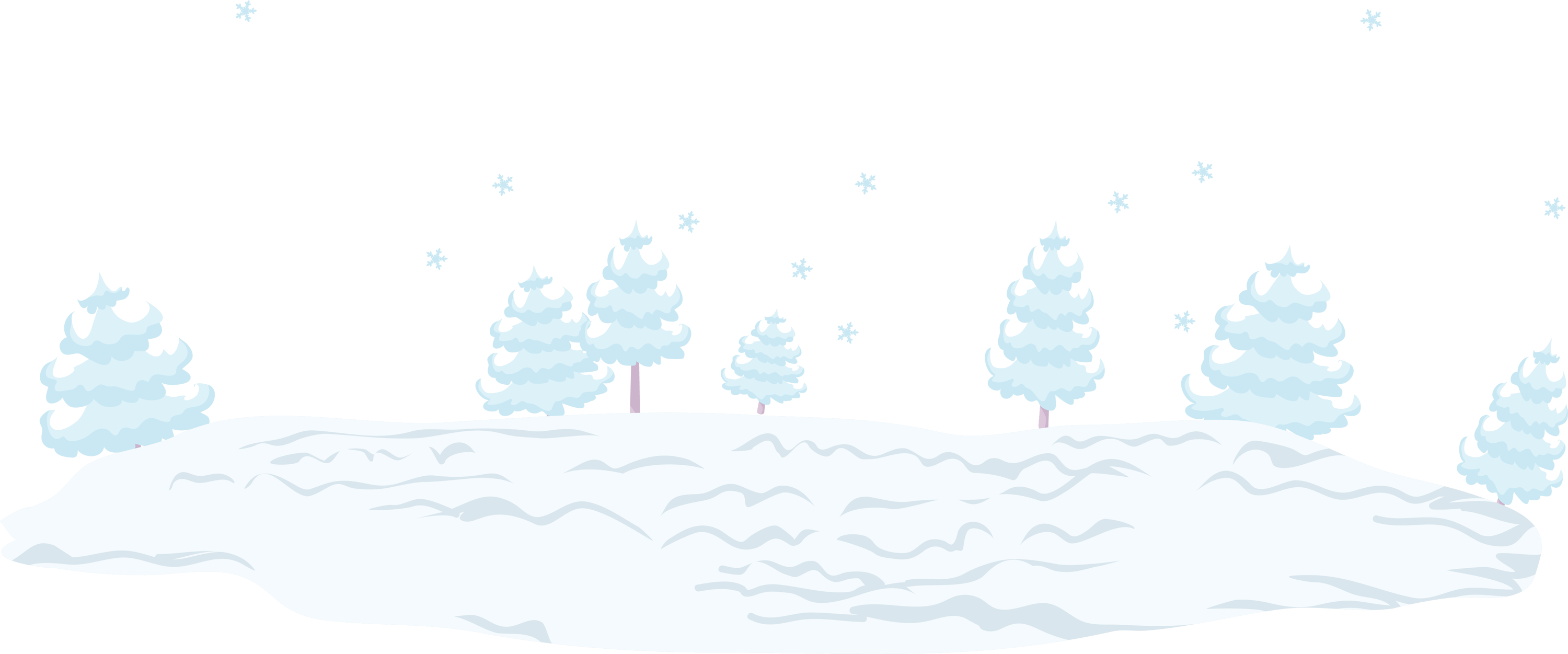 День рождения Деда Мороза
День народного единства
День матери
День семьи, любви и верности
День Ивана Купалы
День защиты детей
День Российского Флага
Масленица
Рождество
День России
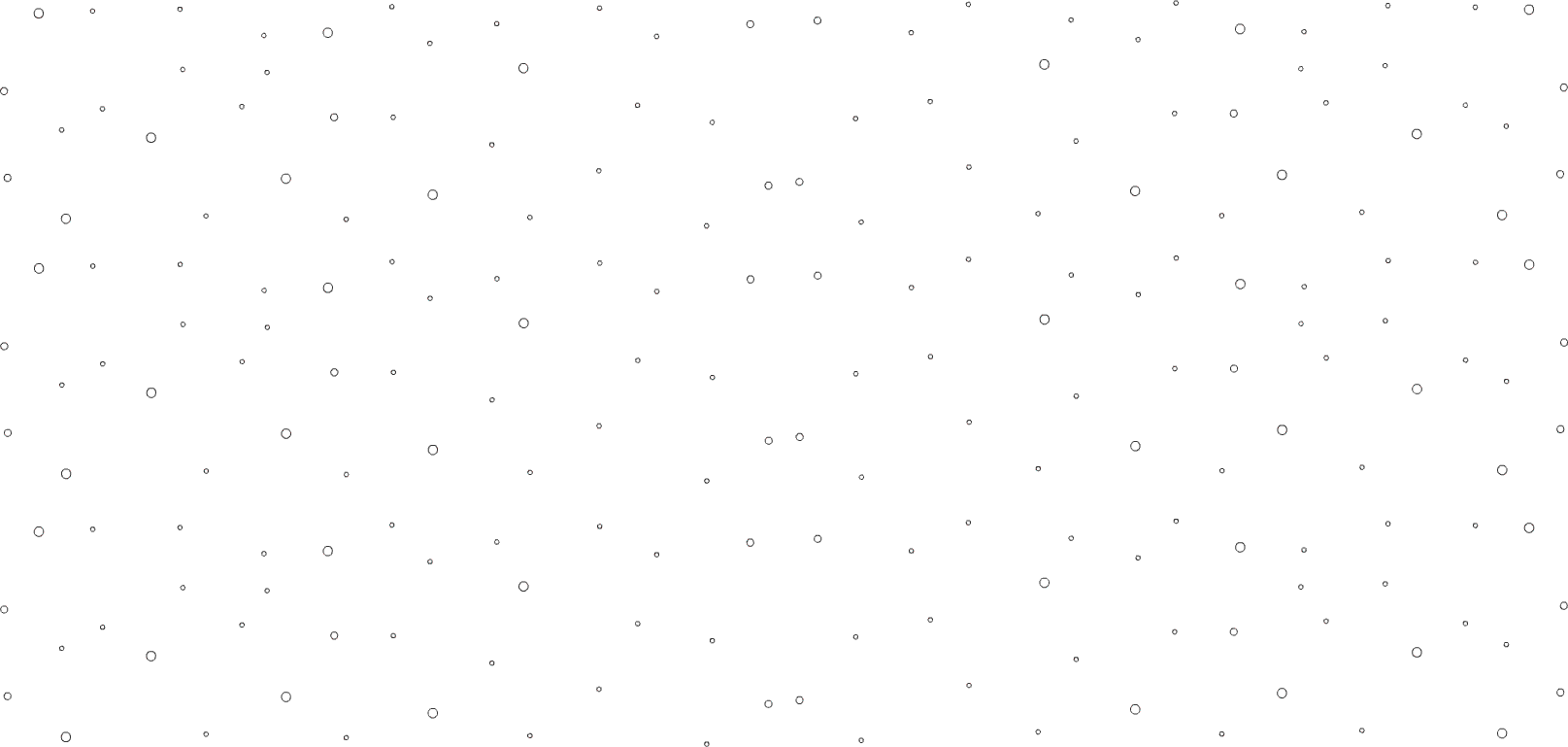 Ребусы
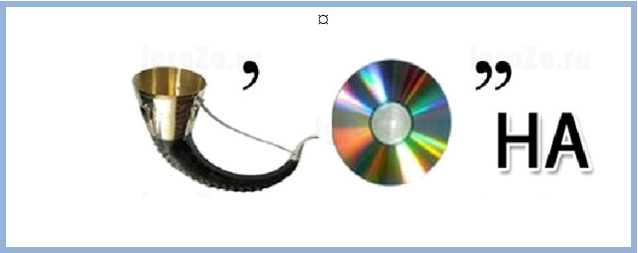 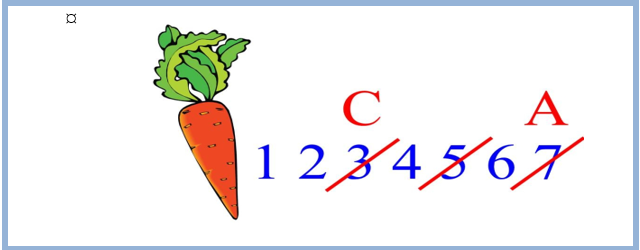 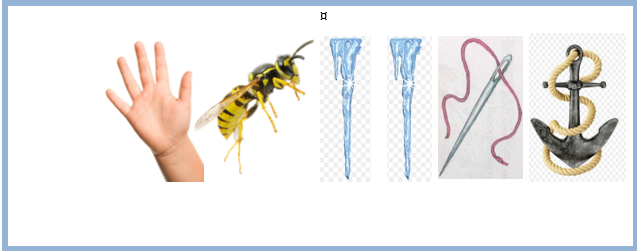 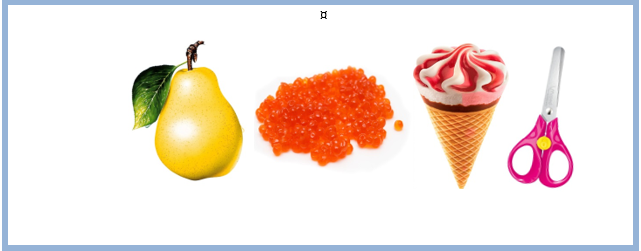 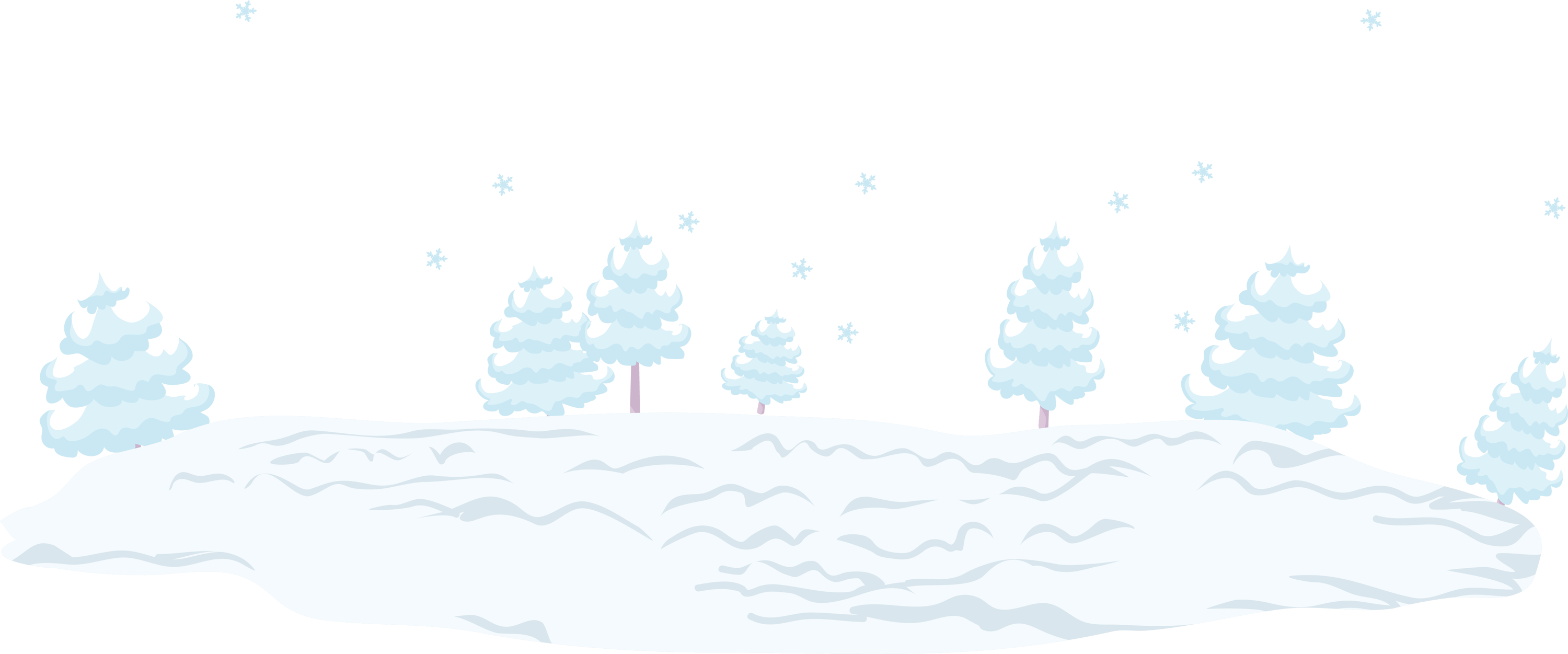 Г И М Н
Р О С С И Я
М ОСКВА
Р О Д И Н А
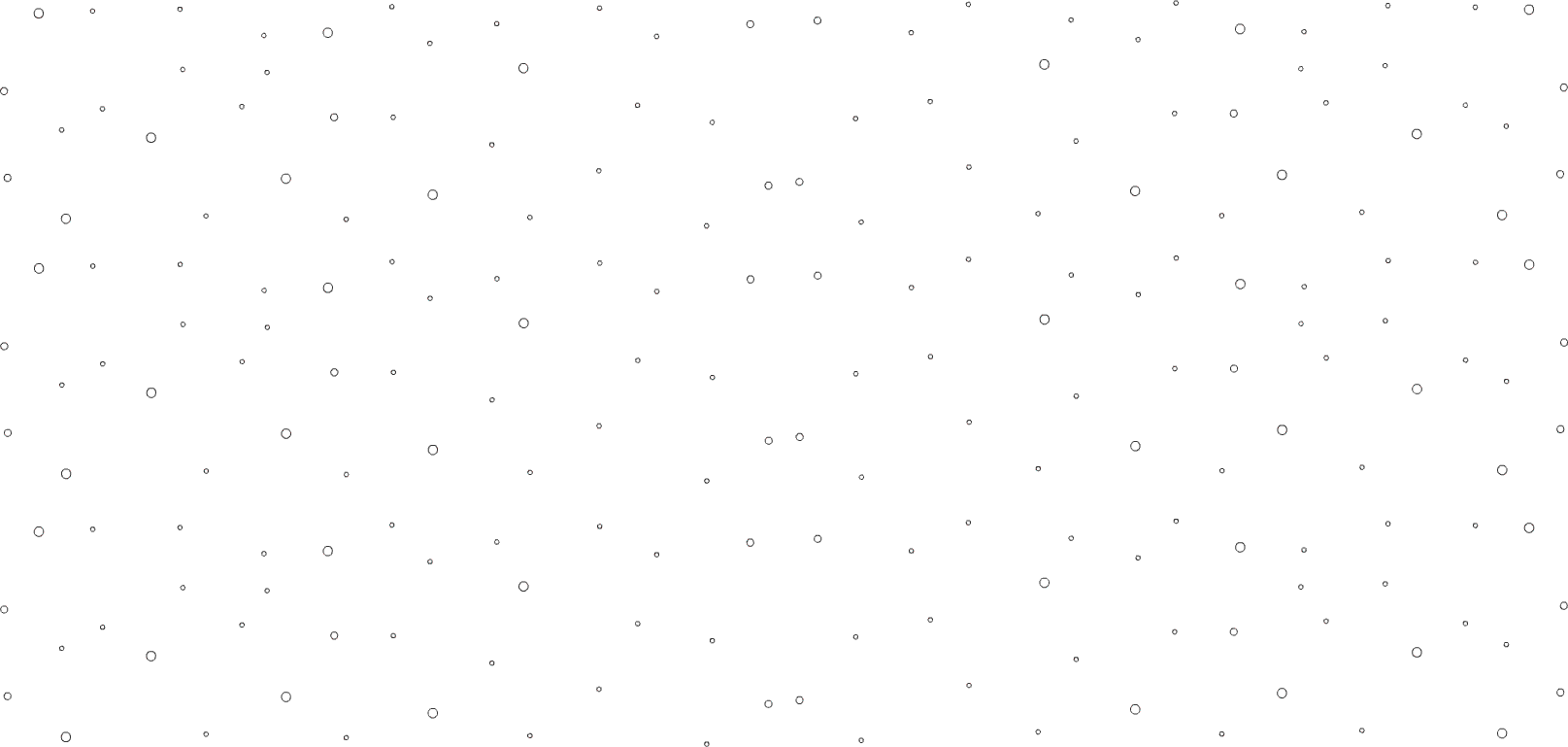 Кроссворд «Моя Россия»
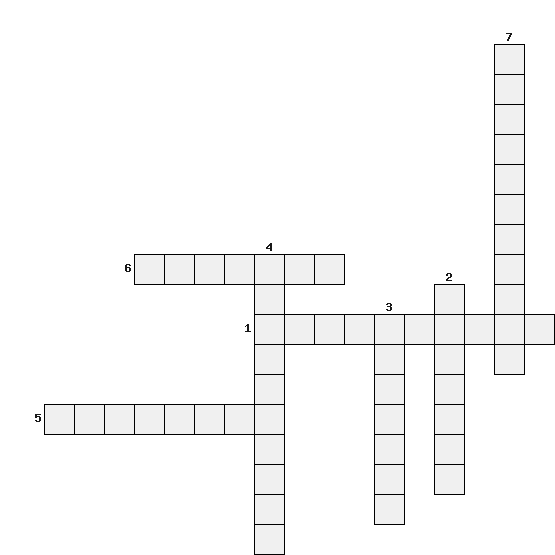 л
и
с
т
в
е
н
н
и

а
5.Птица – предвестница весны.
1.В народе этот цветок называют «огонек», «жарок» и «сибирская роза».
6.Ягода, полезная для здоровья глаз.
3.Гриб, имеющий тезку в животном мире.
4.Все добытое из недр земли.
2.Полуводное животное, родственное полевке.
7.Родственница елки, сбрасывающая иголки.
ч   е    р   н        к   а
и
с

о
п
а
е
м
ы
е
о

д
а
т
р
а
к   у   п    а   л    ь   н   и   ц   а
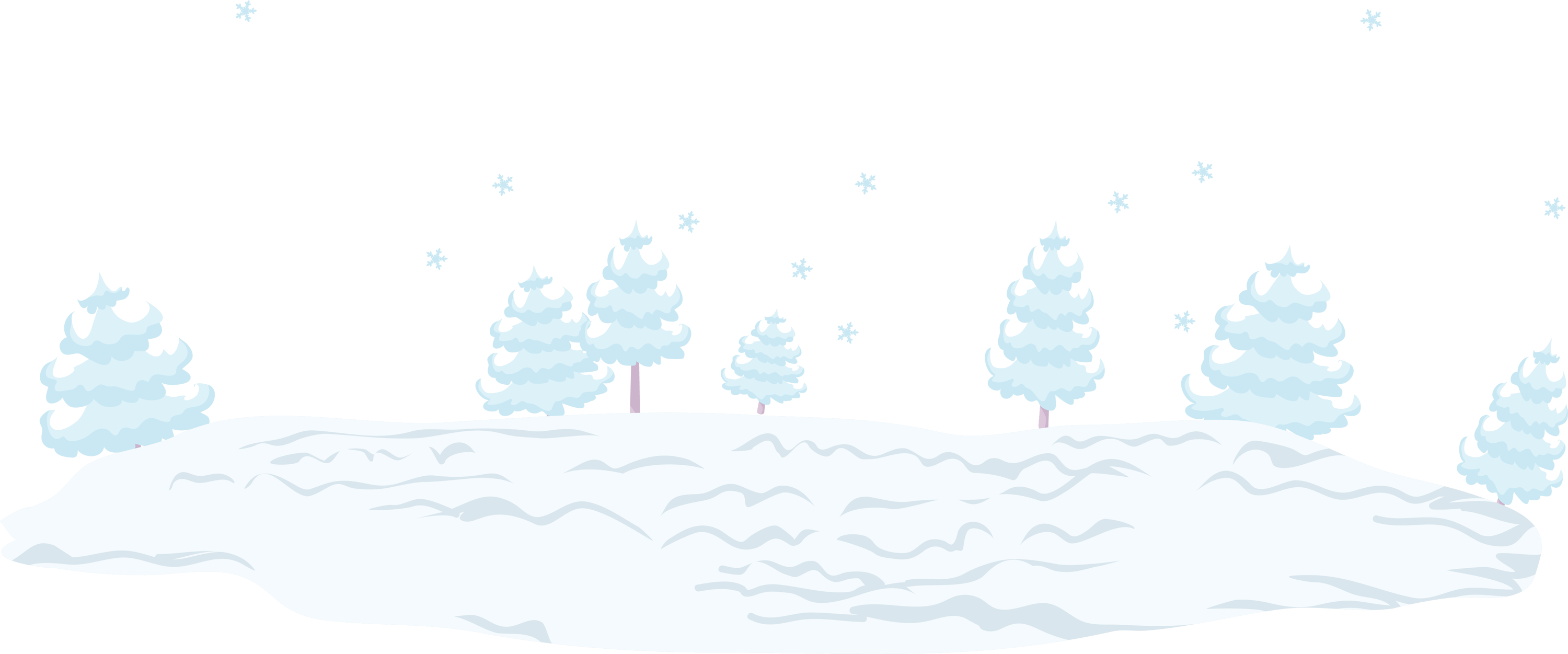 и
с
и
ч
к
а
л   а   с    т    о   ч   к
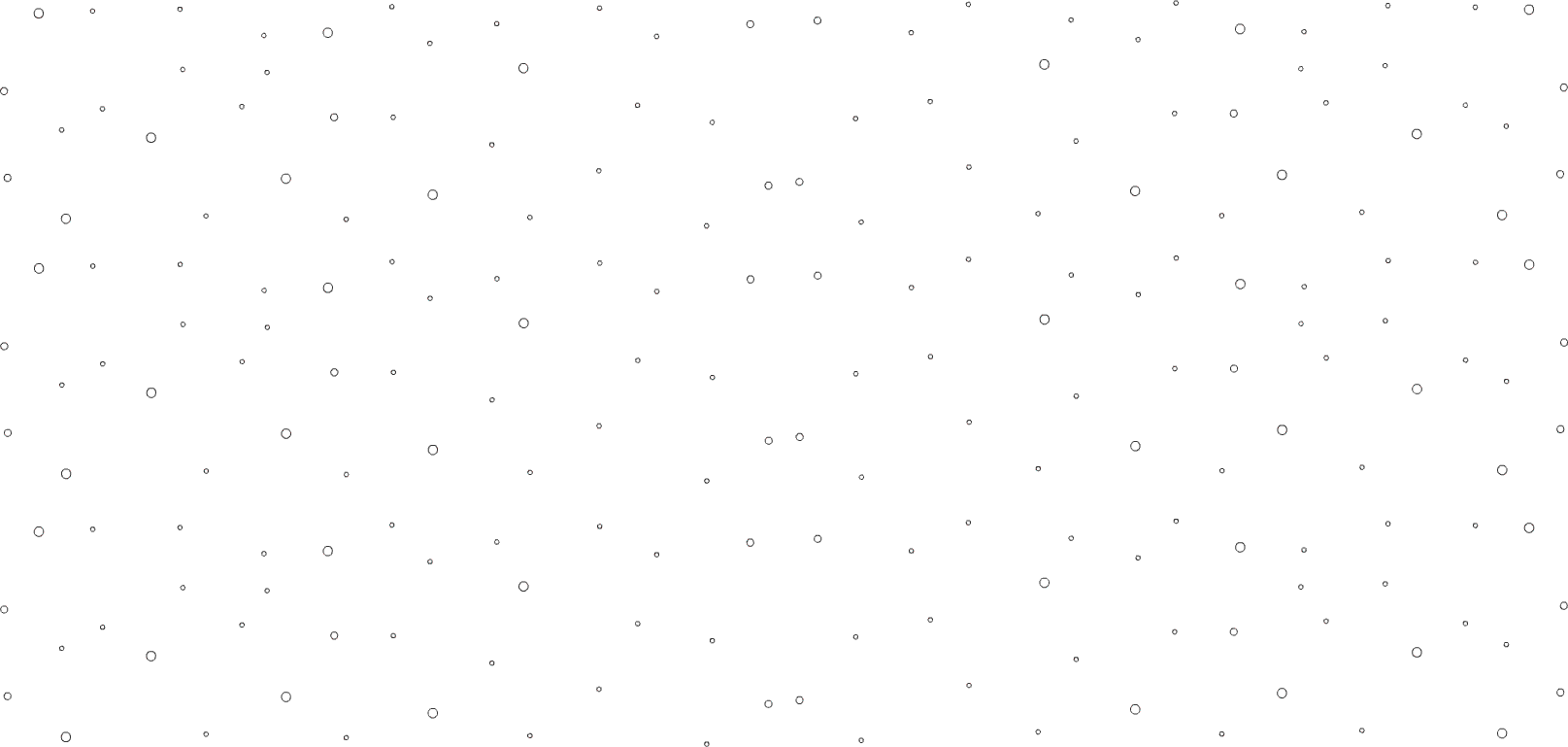 Собери слово
ПАТРИОТИЗМ
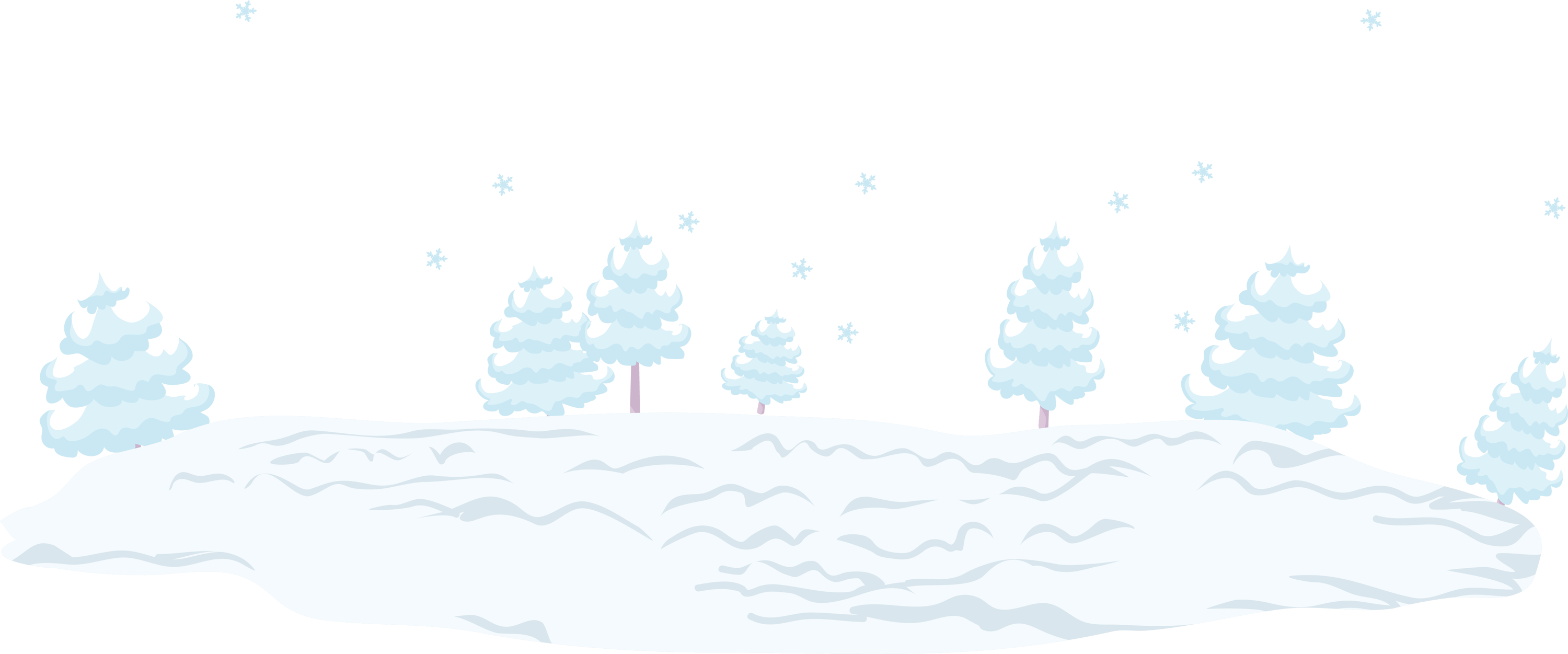 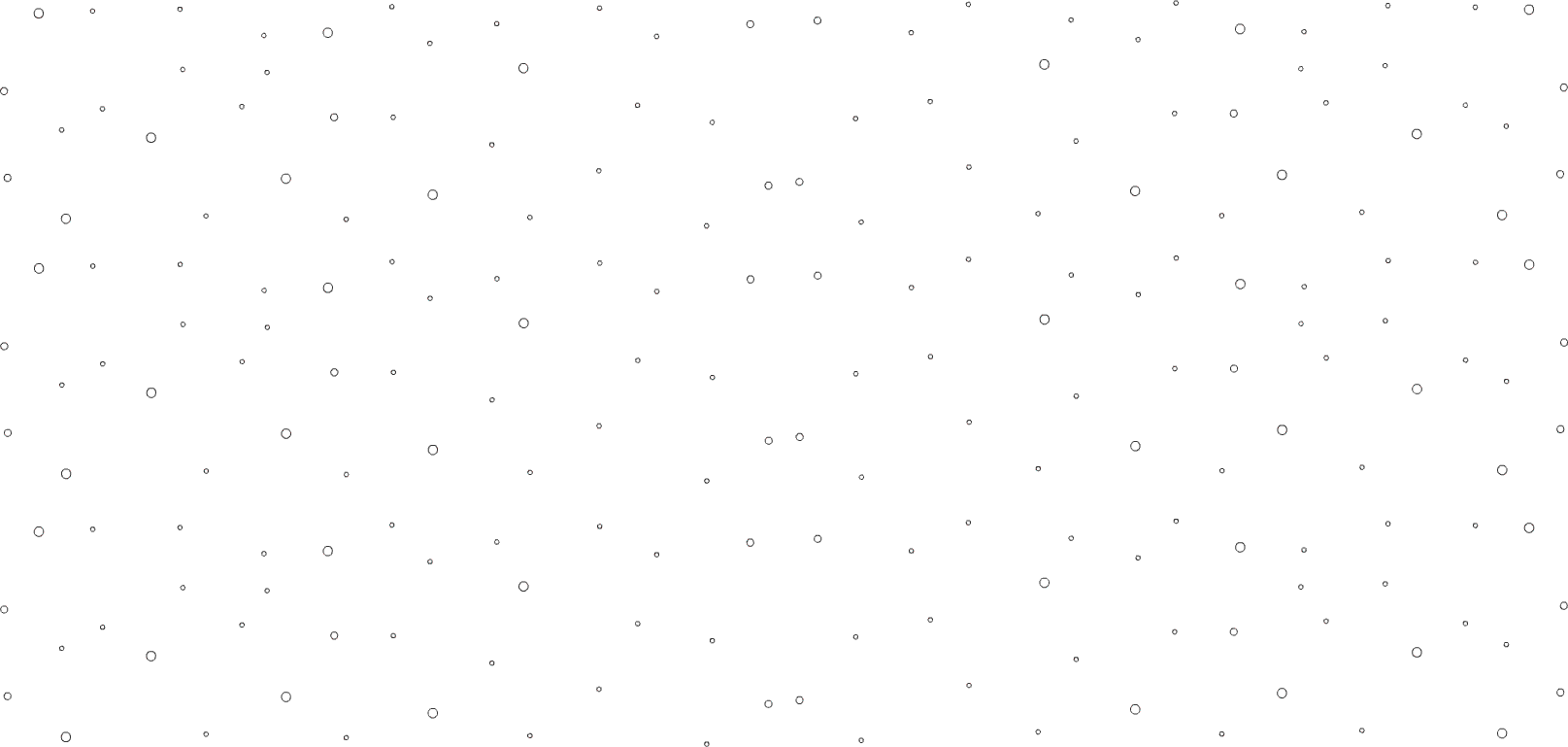 Найди лишнее
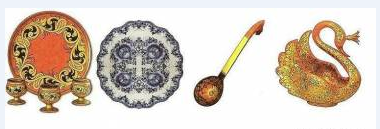 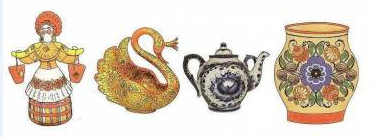 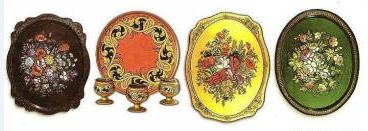 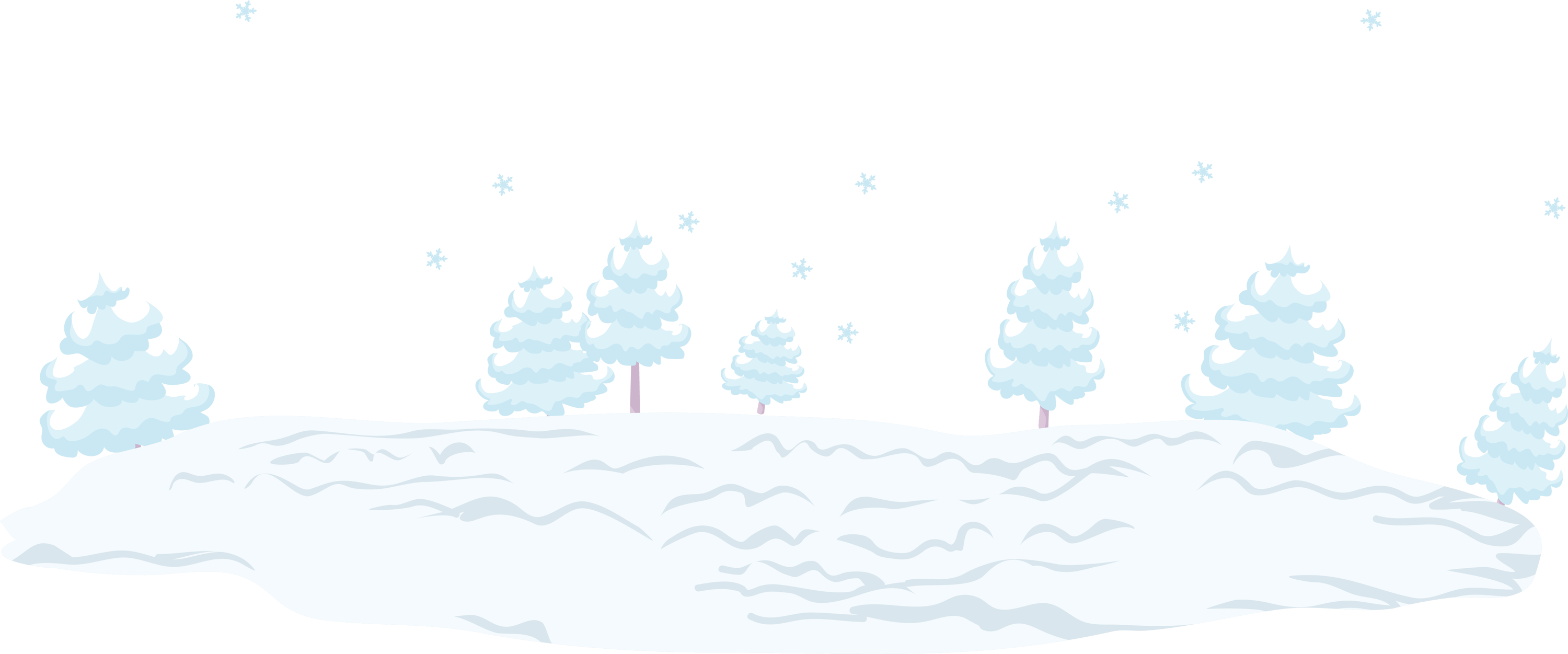 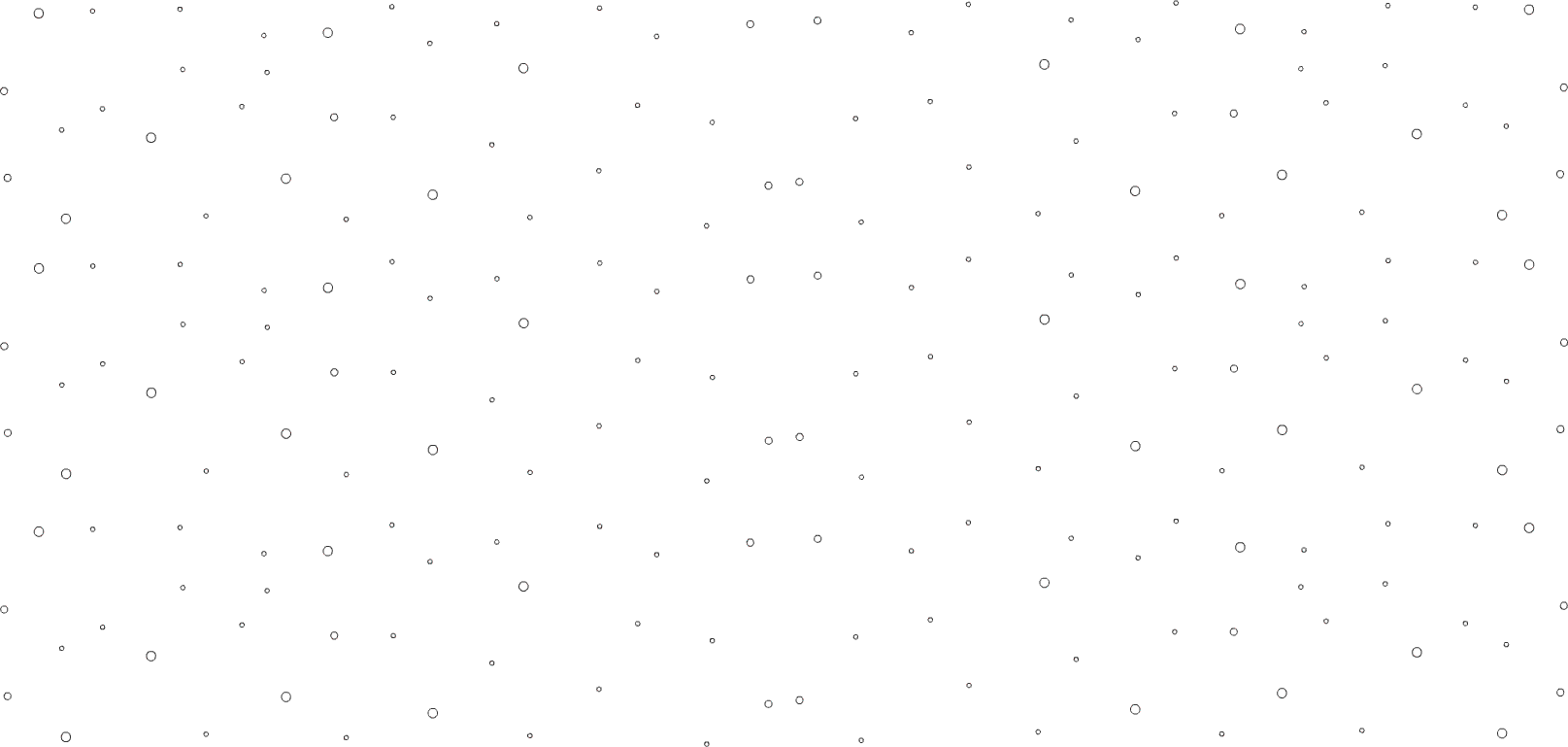 Мастерская педагога
Викторина «Моя Россия»
Власова Светлана Ивановна, воспитатель МБДОУ «Атамановский детский сад» комбинированного вида
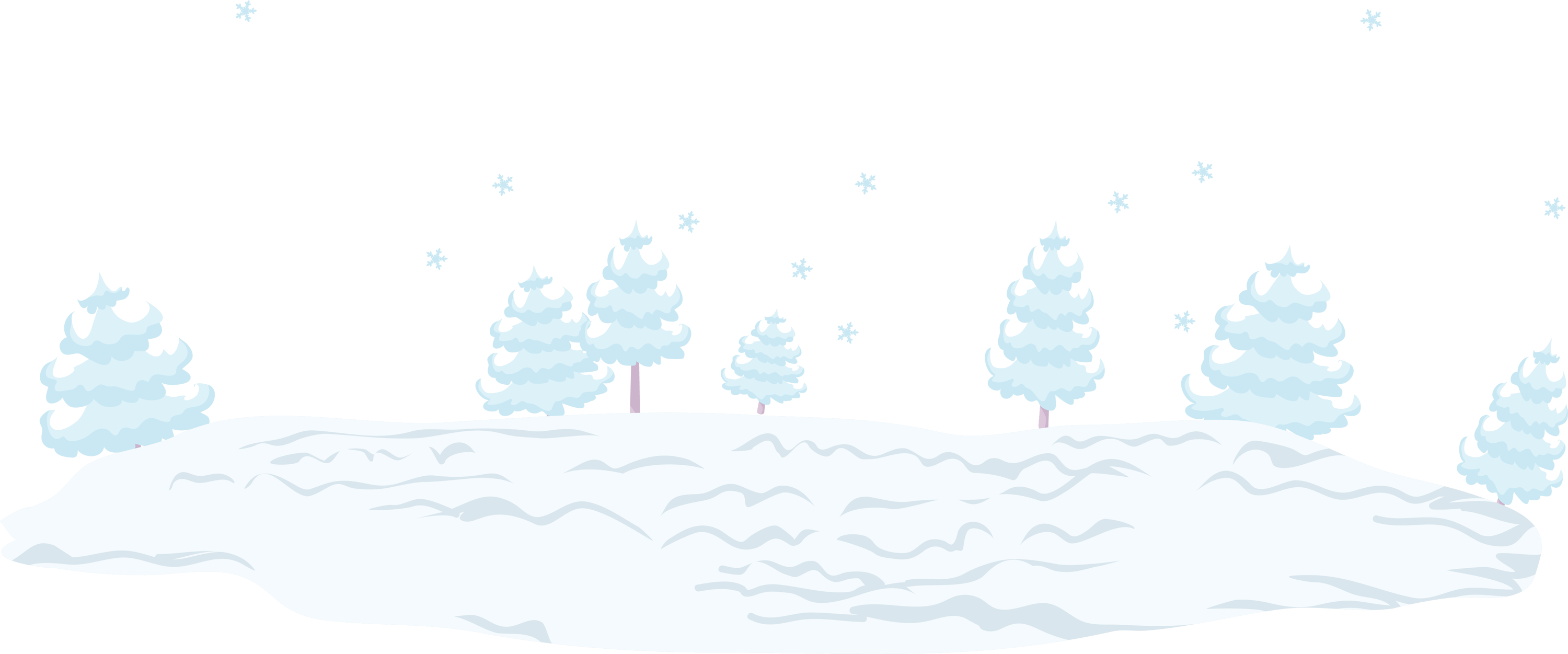 Новокузнецкий муниципальный округ, 2023 г.
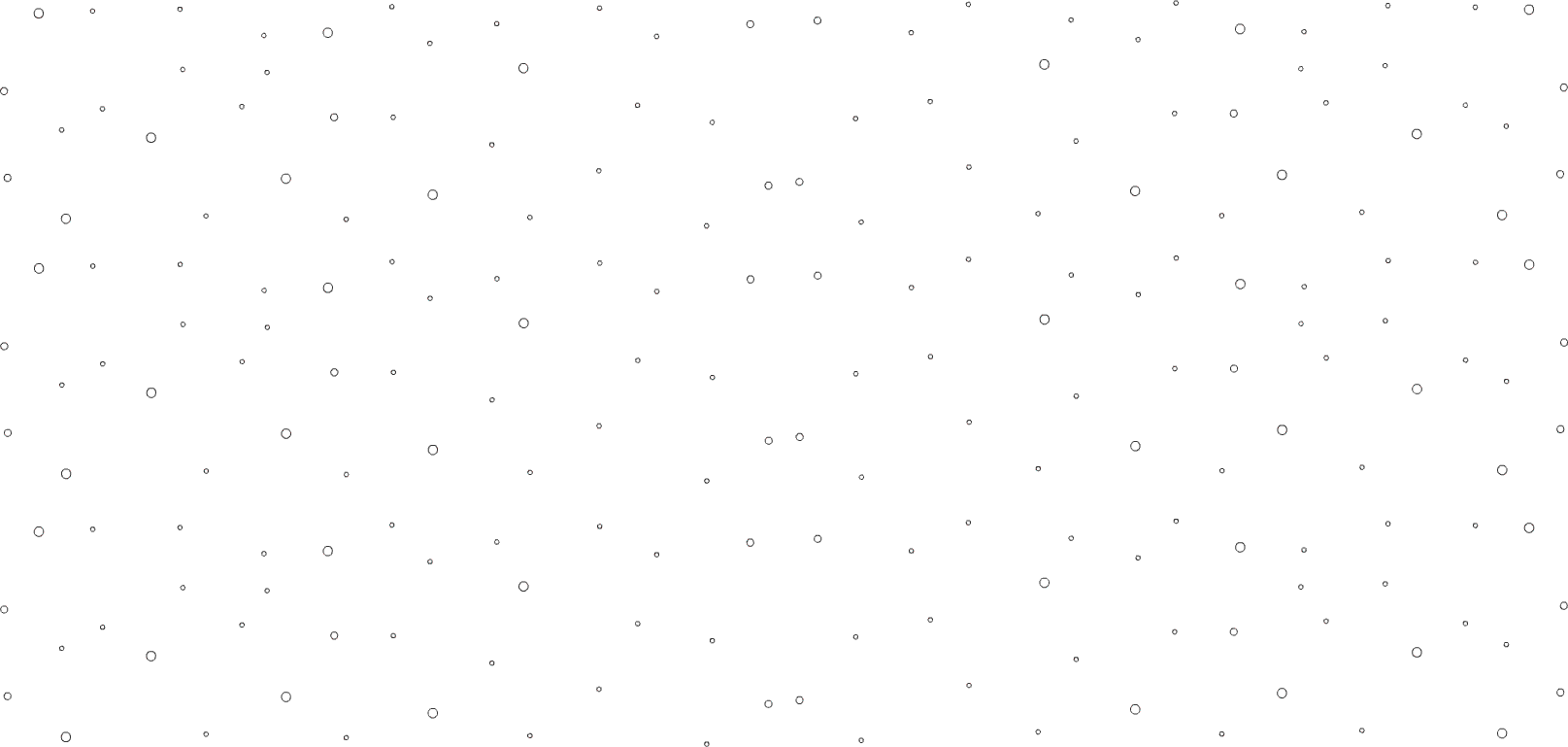 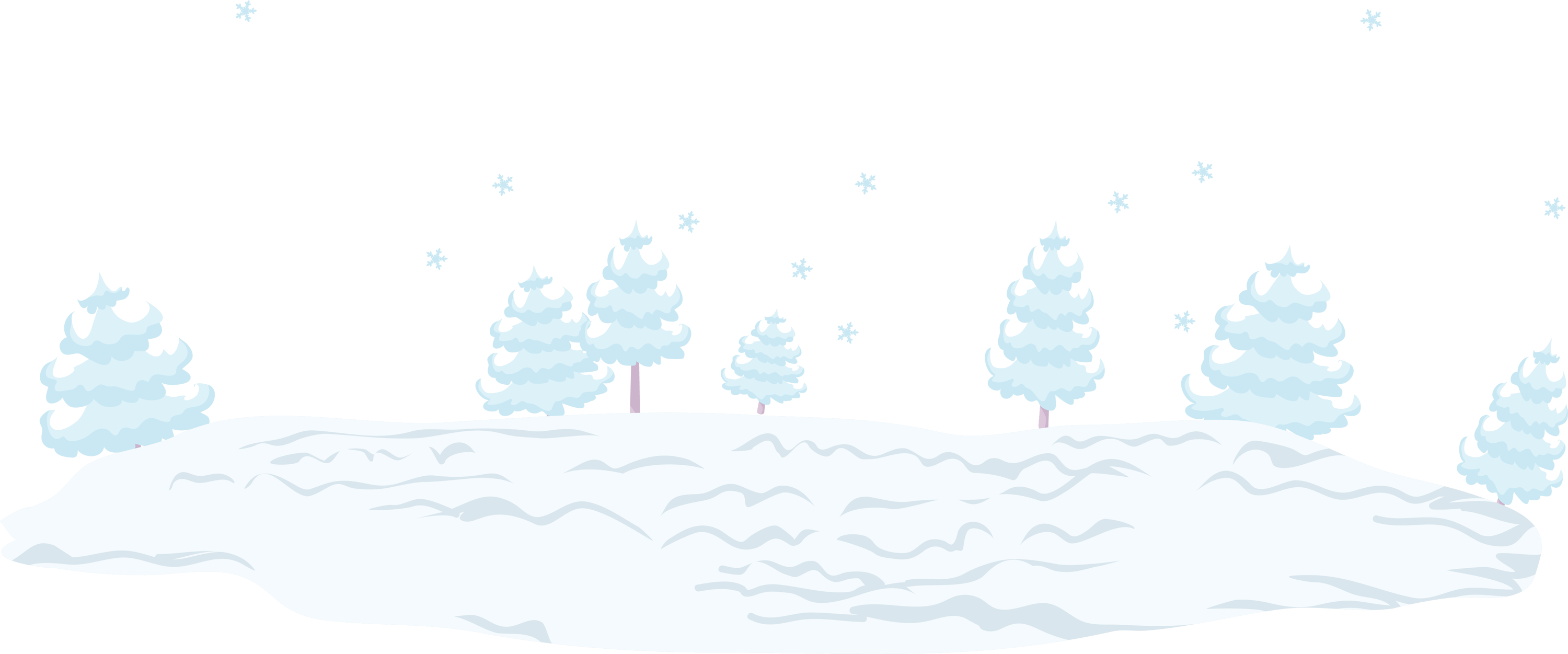